Objectives Overview
2
See Page 73 
for Detailed Objectives
Discovering Computers 2012: Chapter 7
Objectives Overview
3
See Page 73 
for Detailed Objectives
Discovering Computers 2012: Chapter 7
The Internet
The Internet is a worldwide collection of networks that links millions of businesses, government agencies, educational institutions, and individuals
Worldwide collection of networks that connected to each other
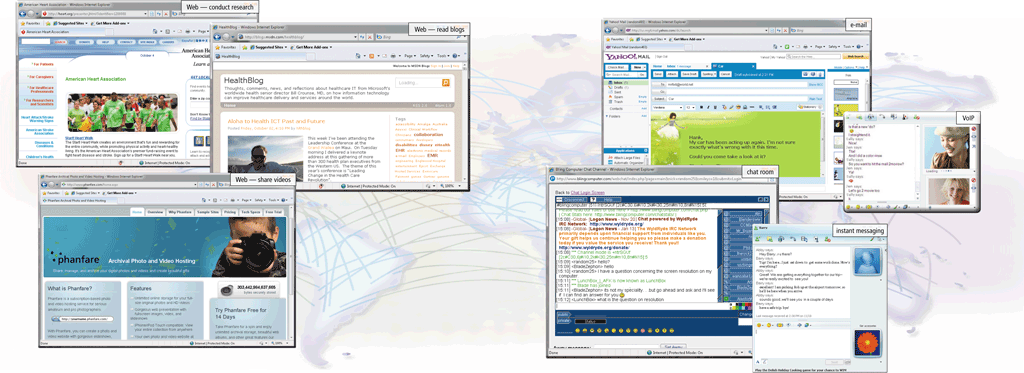 4
Page 74 
Figure 2-1
Discovering Computers 2012: Chapter 7
Evolution of the Internet
The Internet originated as ARPANET in September 1969 and had two main goals:
5
Page 75
Discovering Computers 2012: Chapter 7
Evolution of the Internet
6
Pages 75 - 76
Discovering Computers 2012: Chapter 7
Evolution of the Internet
Each organization is responsible only for maintaining its own network
The World Wide Web Consortium (W3C) oversees research and sets guidelines and standards
Internet2 connects more than 200 universities and 115 companies via a high-speed private network
7
Page 76
Discovering Computers 2012: Chapter 7
Evolution of the Internet
Many home and small business users connect to the Internet via high-speed broadband Internet service
8
Page 76
Discovering Computers 2012: Chapter 7
Evolution of the Internet
An access provider is a business that provides individuals and organizations access to the Internet free or for a fee
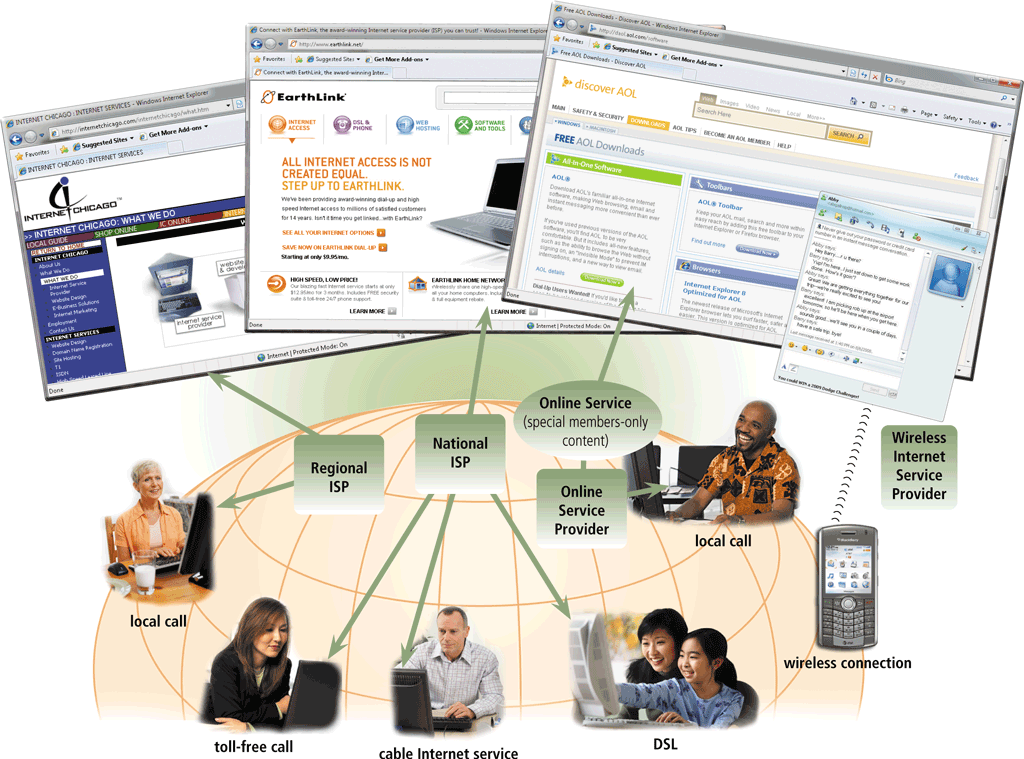 9
Page 77 
Figure 2-2
Discovering Computers 2012: Chapter 7
Evolution of the Internet
10
Page 78
Discovering Computers 2012: Chapter 7
Evolution of the Internet
11
Page 79 
Figure 2-3
Discovering Computers 2012: Chapter 7
Evolution of the Internet
An IP address is a number that uniquely identifies each computer or device connected to the Internet
A domain name is the text version of an IP address
Top-level domain (TLD)
A DNS server translates the domain name into its associated IP address
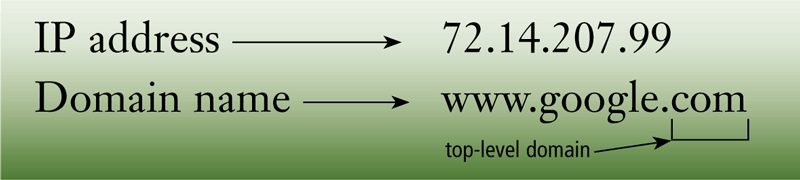 12
Pages 79 – 80 
Figure 2-4
Discovering Computers 2012: Chapter 7
Evolution of the Internet
13
Page 80 
Figure 2-5
Discovering Computers 2012: Chapter 7
The World Wide Web
The World Wide Web, or Web, consists of a worldwide collection of electronic documents (Web pages)
A Web site is a collection of related Web pages and associated items
A Web server is a computer that delivers requested Web pages to your computer
Web 2.0 refers to Web sites that provide a means for users to interact
14
Pages 80 - 81
Discovering Computers 2012: Chapter 7
The World Wide Web
A Web browser, or browser, allows users to access Web pages and Web 2.0 programs
15
Page 81
Discovering Computers 2012: Chapter 7
The World Wide Web
16
Page 81 
Figure 2-6
Discovering Computers 2012: Chapter 7
The World Wide Web
Some Web pages are designed specifically for microbrowsers
A home page is the first page that a Web site displays
Web pages provide links to other related Web pages
Surfing the Web
Downloading is the process of receiving information
17
Pages 82 - 83 
Figure 2-7
Discovering Computers 2012: Chapter 7
The World Wide Web
A Web page has a unique address called a URL or Web address
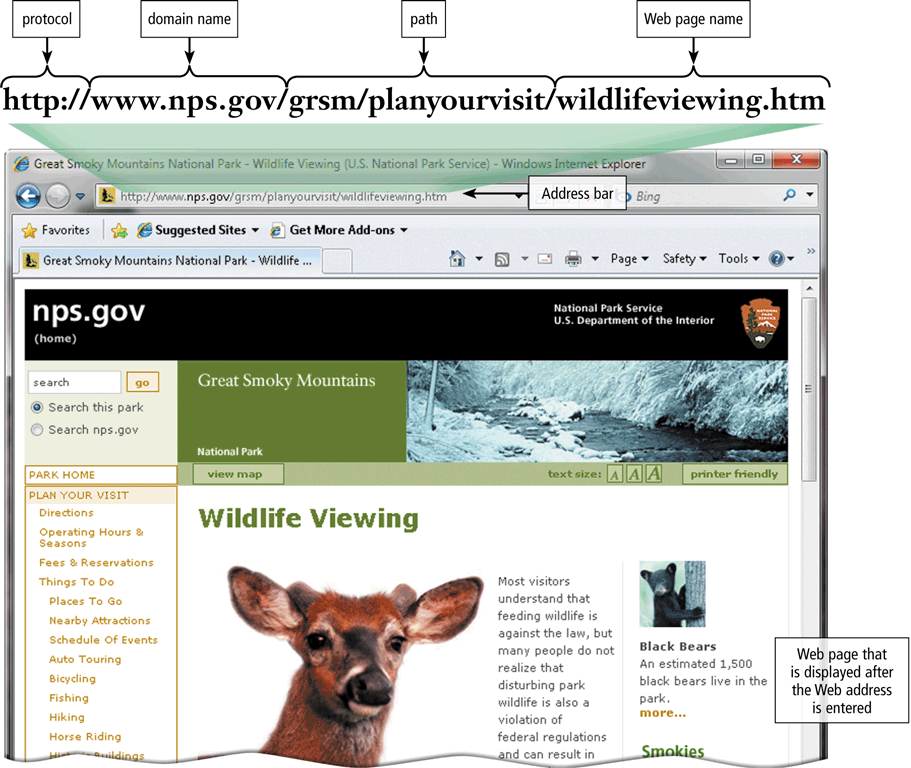 18
Pages 82 – 83 
Figure 2-8
Discovering Computers 2012: Chapter 7
The World Wide Web
Tabbed browsing allows you to open and view multiple Web pages in a single Web browser window
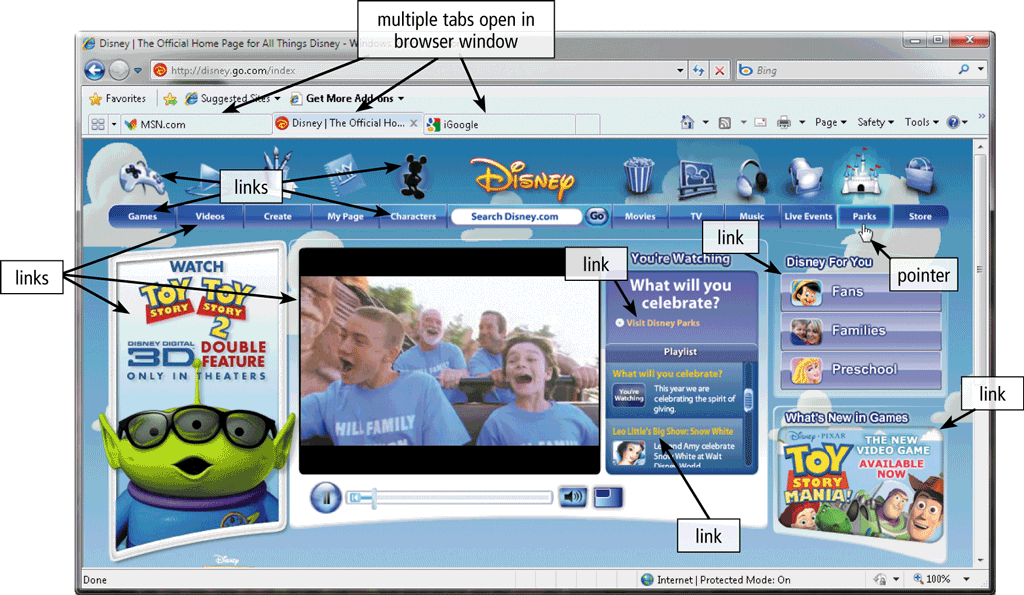 19
Page 84 
Figure 2-9
Discovering Computers 2012: Chapter 7
The World Wide Web
Two types of search tools are search engines and subject directories
20
Page 85
Discovering Computers 2012: Chapter 7
The World Wide Web
21
Page 85 
Figure 2-10
Discovering Computers 2012: Chapter 7
The World Wide Web
A search engine is helpful in locating items such as:
22
Page 85
Discovering Computers 2012: Chapter 7
The World Wide Web
23
Page 86 
Figure 2-11
Discovering Computers 2012: Chapter 7
The World Wide Web
Some Web browsers contain an Instant Search box to eliminate the steps of displaying the search engine’s Web page prior to entering the search text
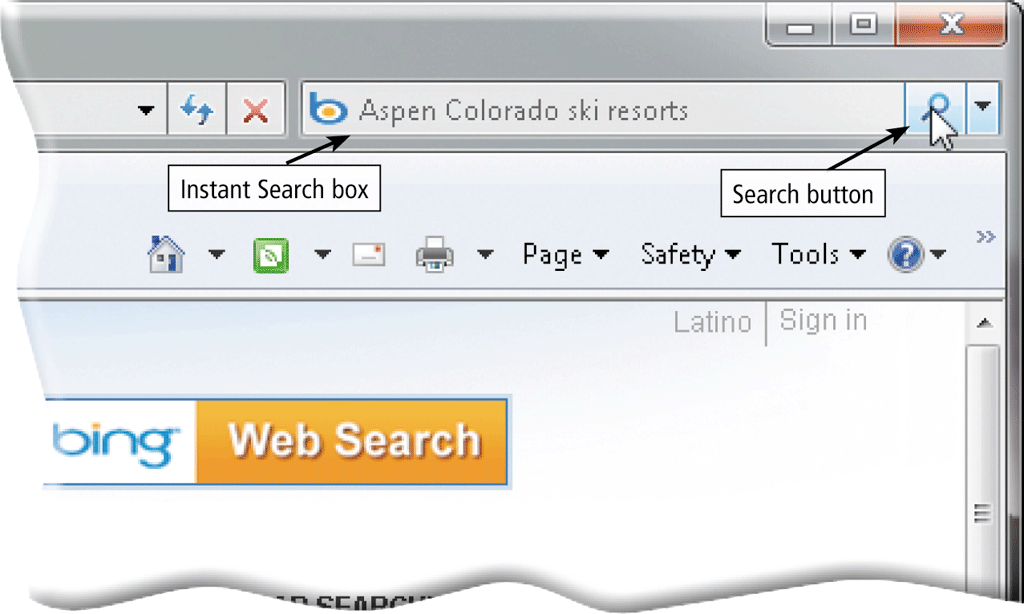 24
Page 87 
Figure 2-12
Discovering Computers 2012: Chapter 7
The World Wide Web
Search operators can help to refine your search
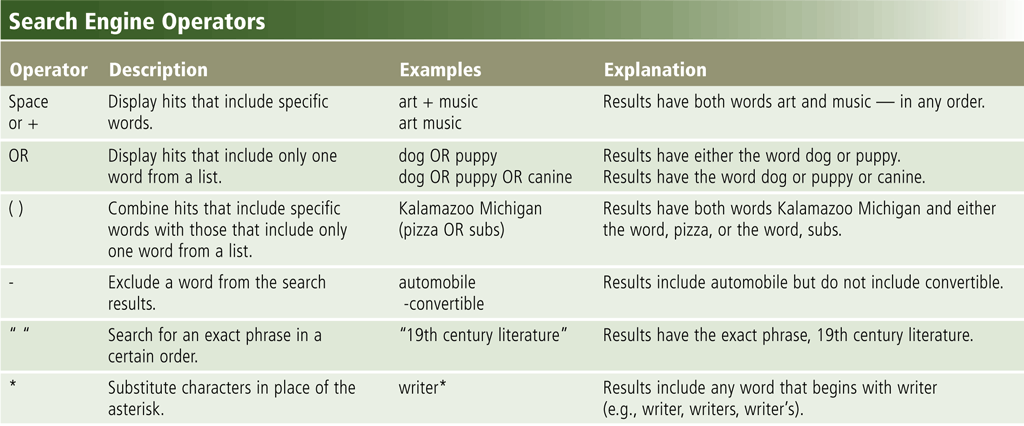 25
Page 87 
Figure 2-13
Discovering Computers 2012: Chapter 7
The World Wide Web
There are thirteen types of Web sites
26
Pages 88 – 91 
Figure 2-15
Discovering Computers 2012: Chapter 7
The World Wide Web
27
Pages 91 – 92 
Figure 2-15
Discovering Computers 2012: Chapter 7
The World Wide Web
Information presented on the Web must be evaluated for accuracy
No one oversees the content of Web pages
28
Page 92 
Figure 2-16
Discovering Computers 2012: Chapter 7
The World Wide Web
Multimedia refers to any application that combines text with:
29
Page 92
Discovering Computers 2012: Chapter 7
The World Wide Web
A graphic is a digital representation of nontext information
Graphic formats include BMP, GIF, JPEG, PNG, and TIFF
30
Page 93 
Figure 2-17
Discovering Computers 2012: Chapter 7
The World Wide Web
A thumbnail is a small version of a larger graphic
31
Page 94 
Figure 2-19
Discovering Computers 2012: Chapter 7
The World Wide Web
Animation is the appearance of motion created by displaying a series of still images in sequence
32
Page 94
Discovering Computers 2012: Chapter 7
The World Wide Web
Audio includes music, speech, or any other sound
Compressed to reduce file size
You listen to audio on your computer using a player
Streaming is the process of transferring data in a continuous and even flow
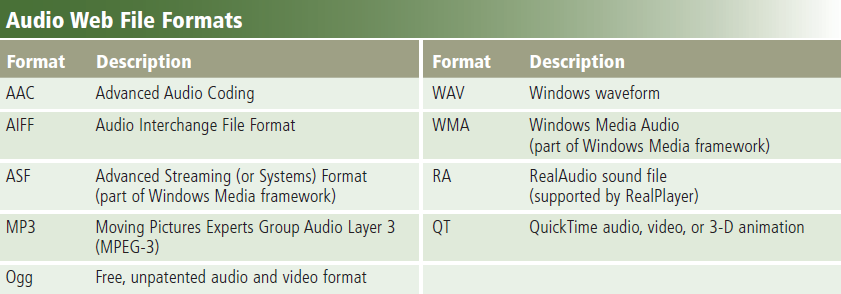 33
Pages 94 – 95 
Figure 2-20
Discovering Computers 2012: Chapter 7
The World Wide Web
34
Page 95 
Figure 2-21
Discovering Computers 2012: Chapter 7
The World Wide Web
Video consists of images displayed in motion
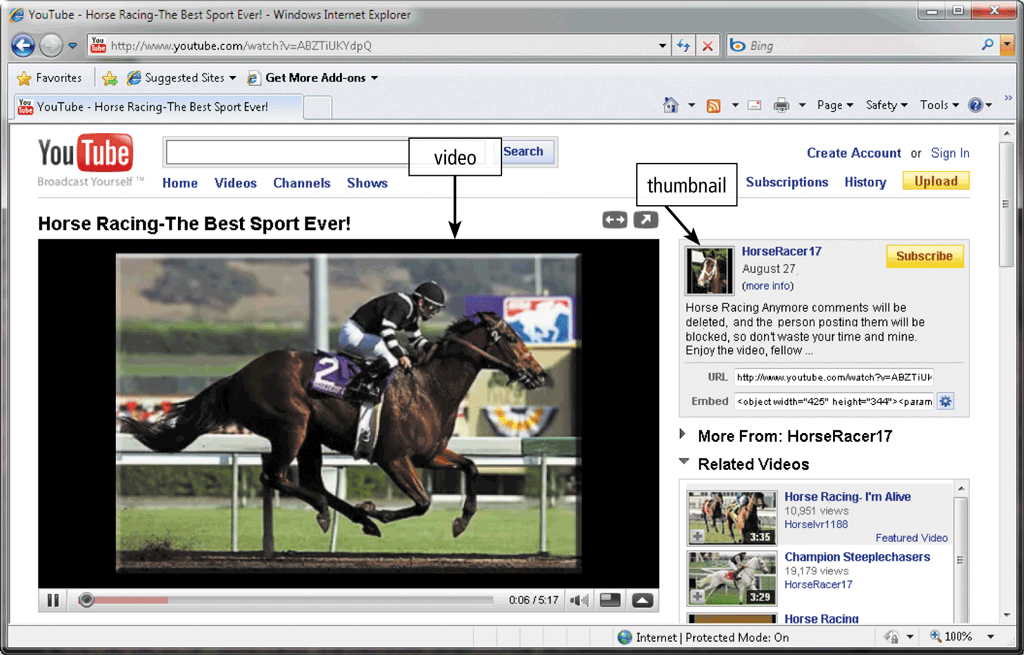 35
Page 96 
Figure 2-22
Discovering Computers 2012: Chapter 7
The World Wide Web
Virtual reality (VR) is the use of computers to simulate a real or imagined environment that appears as a three-dimensional space
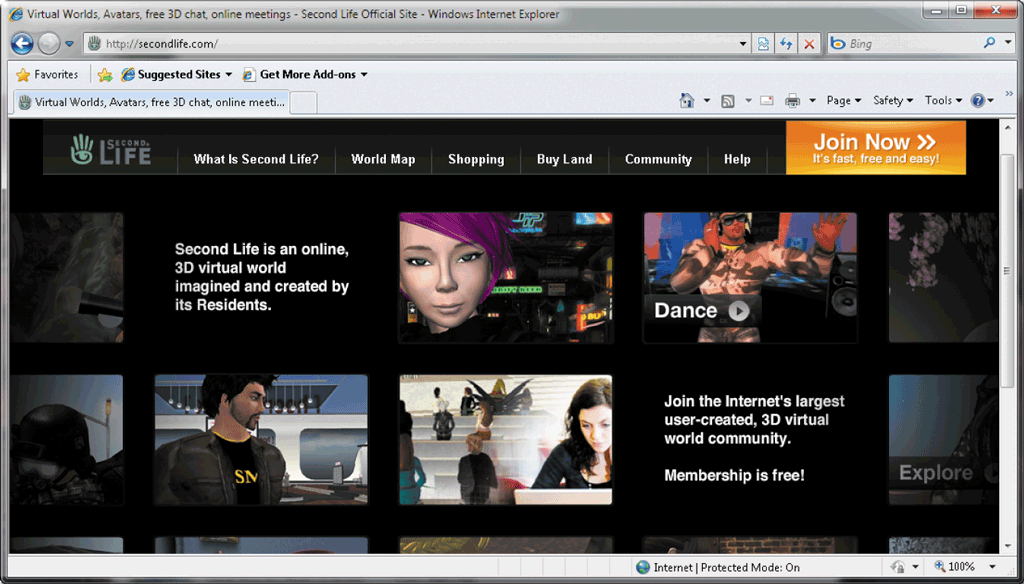 36
Pages 96 – 97 
Figure 2-23
Discovering Computers 2012: Chapter 7
The World Wide Web
A plug-in is a program that extends the capability of a Web browser
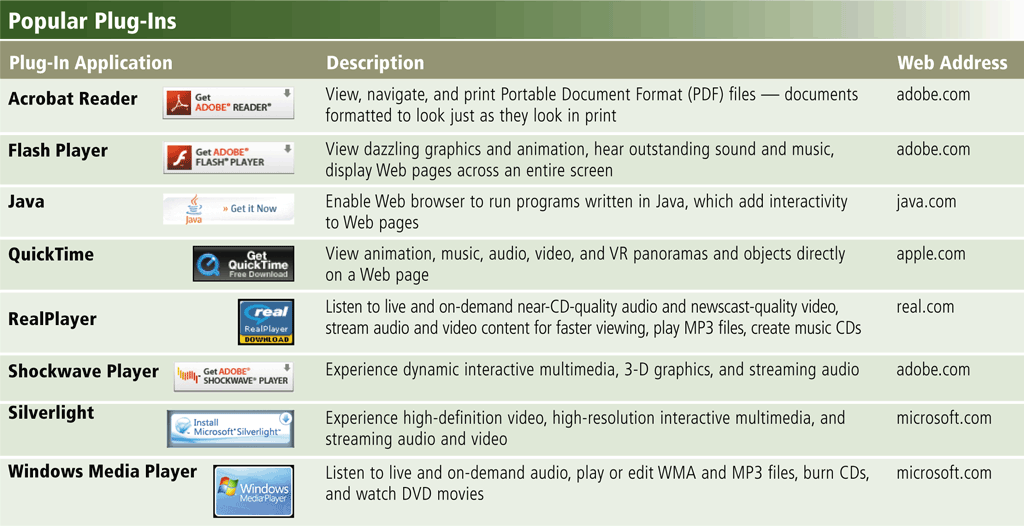 37
Page 97 
Figure 2-24
Discovering Computers 2012: Chapter 7
The World Wide Web
Web publishing is the development and maintenance of Web pages
38
Page 98
Discovering Computers 2012: Chapter 7
E-Commerce
E-commerce is a business transaction that occurs over an electronic network
M-commerce identifies e-commerce that takes place using mobile devices
39
Page 98
Discovering Computers 2012: Chapter 7
E-Commerce
40
Pages 98 - 99
Discovering Computers 2012: Chapter 7
E-Commerce
41
Page 99 
Figure 2-25
Discovering Computers 2012: Chapter 7
Other Internet Services
E-mail is the transmission of messages and files via a computer network
An e-mail program allows you to create, send, receive, forward, store, print, and delete e-mail messages
MS Outlook, Mozilla Thunderbird, Lotus Notes
42
Page 101 
Figure 2-26
Discovering Computers 2012: Chapter 7
Other Internet Services
43
Page 102 
Figure 2-27
Discovering Computers 2012: Chapter 7
Other Internet Services
A mailing list is a group of e-mail names and addresses given a single name
Subscribing adds your e-mail name and address
Unsubscribing removes your name
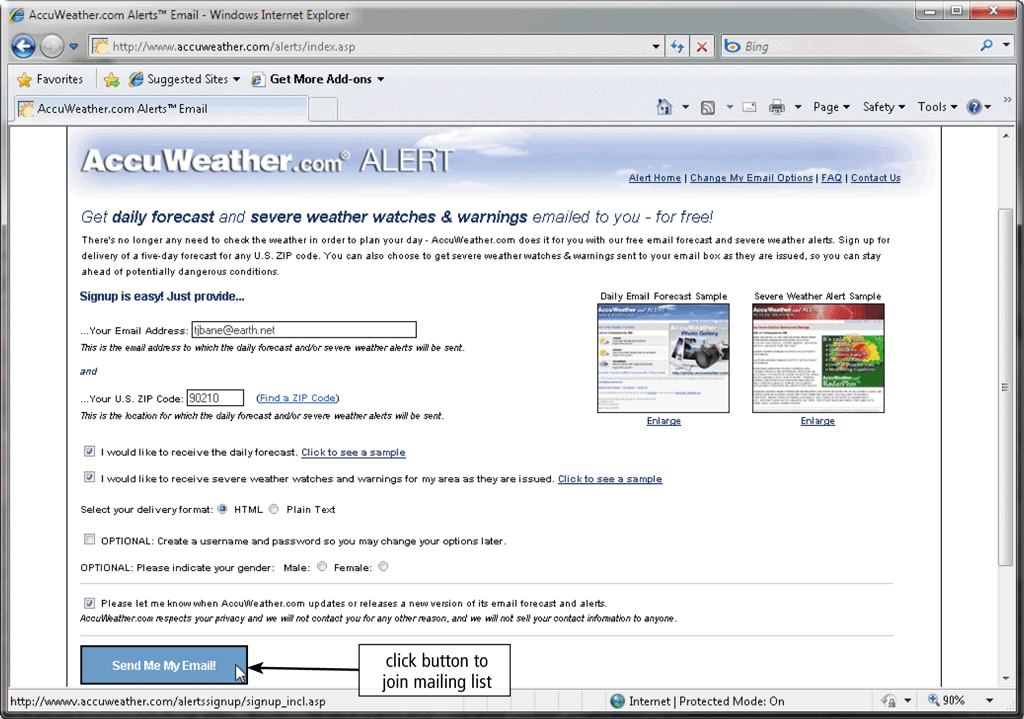 44
Page 103 
Figure 2-28
Discovering Computers 2012: Chapter 7
Other Internet Services
Instant messaging (IM) is a real-time Internet communications service
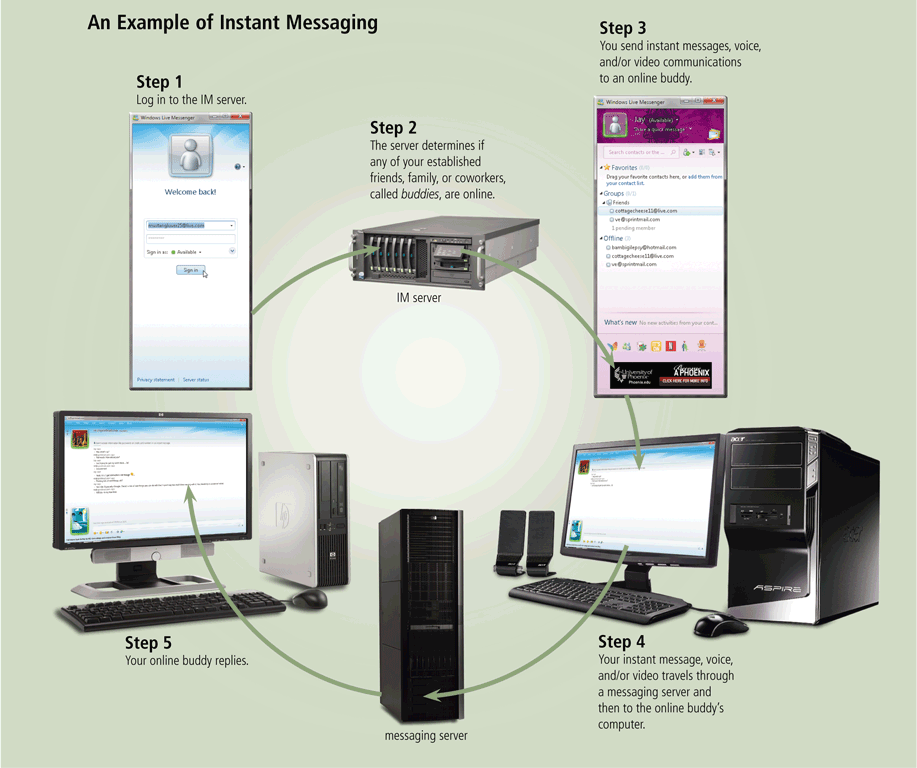 45
Page 104 
Figure 2-29
Discovering Computers 2012: Chapter 7
Other Internet Services
A chat is a real-time typed conversation that takes place on a computer
A chat room is a location on an Internet server that permits users to chat with each other
46
Page 105 
Figure 2-30
Discovering Computers 2012: Chapter 7
Other Internet Services
VoIP (Voice over IP) enables users to speak to other users over the Internet
Also called Internet telephony
47
Page 106 
Figure 2-31
Discovering Computers 2012: Chapter 7
Other Internet Services
A newsgroup is an online area in which users have written discussions about a particular subject
Typically requires a newsreader
Yahoo! Groups
A message board is a Web-based type of discussion group
forum
48
Page 107 
Figure 2-32
Discovering Computers 2012: Chapter 7
Other Internet Services
FTP (File Transfer Protocol) is an Internet standard that permits file uploading and downloading with other computers on the Internet
Many operating systems include FTP capabilities
An FTP server is a computer that allows users to upload and/or download files using FTP
E.g. FileZilla, Core FTP
49
Page 107
Discovering Computers 2012: Chapter 7
Netiquette
Netiquette is the code of acceptable Internet behavior
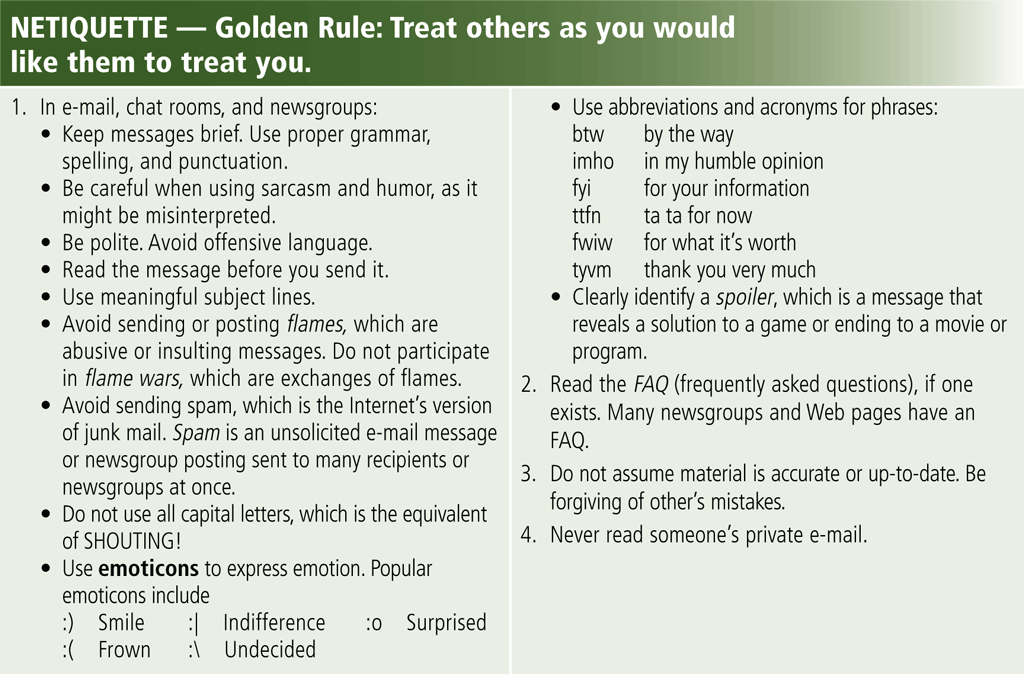 50
Page 108 
Figure 2-33
Discovering Computers 2012: Chapter 7
Summary
51
Page 109
Discovering Computers 2012: Chapter 7
Chapter 7 Complete